Біохімія крові
Загальна характеристика крові
Кров – рідина, яка циркулює в кровоносній системі і переносить гази та інші розчинені речовини, які необхідні для метаболізму, або речовини, які утворюються в результаті обмінних процесів. Кров складається з плазми (прозора рідина блідо-жовтого кольору) і клітинних елементів.
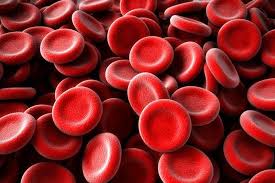 Існує 3 основних типи клітинних елементів крові:
− червоні кров’яні клітини − еритроцити;
− білі кров’яні клітини − лейкоцити;
− кров’яні пластини − тромбоцити.
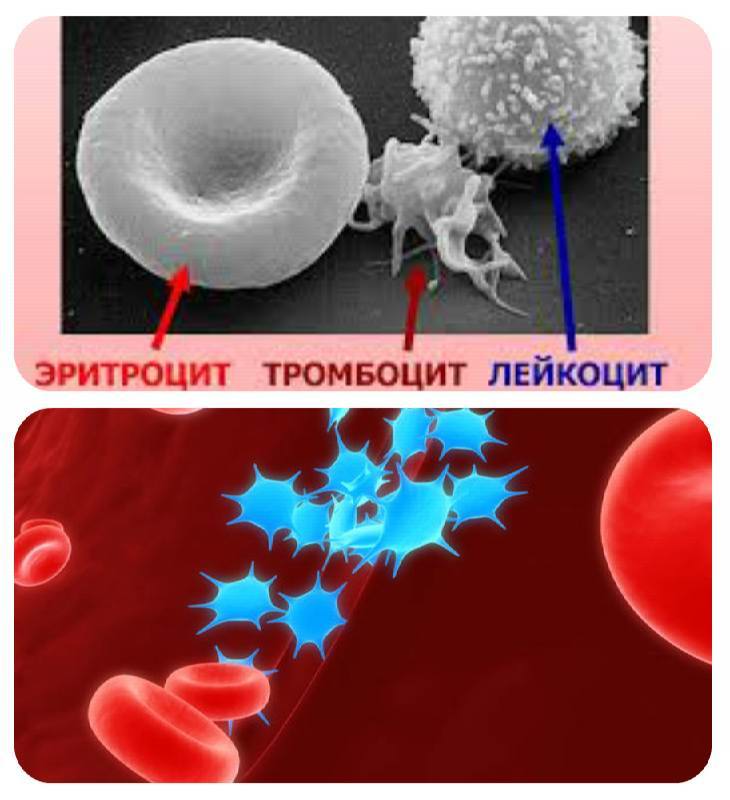 Кров − в’язка рідина, в’язкість визначається вмістом еритроцитів і розчинених білків (альбумінів, глобулінів). Об’єм крові дорослого чоловіка складає 75 мл на 1 кг маси тіла.
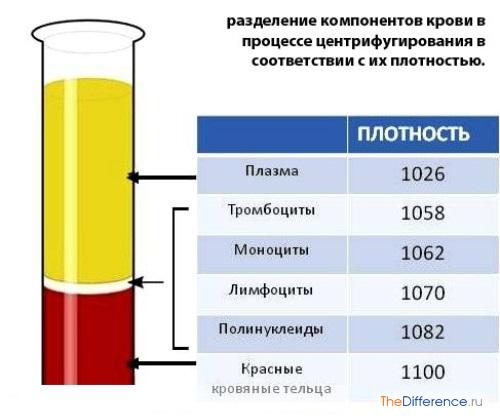 Більшу половину об’єму крові складає плазма, а інша частина припадає на еритроцити. Активність крові спостерігається при рН = 7,4.
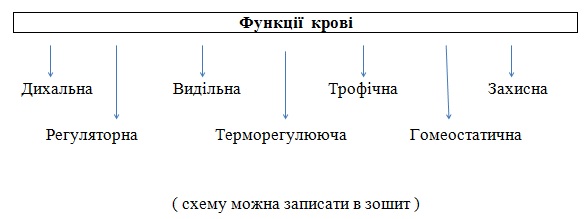 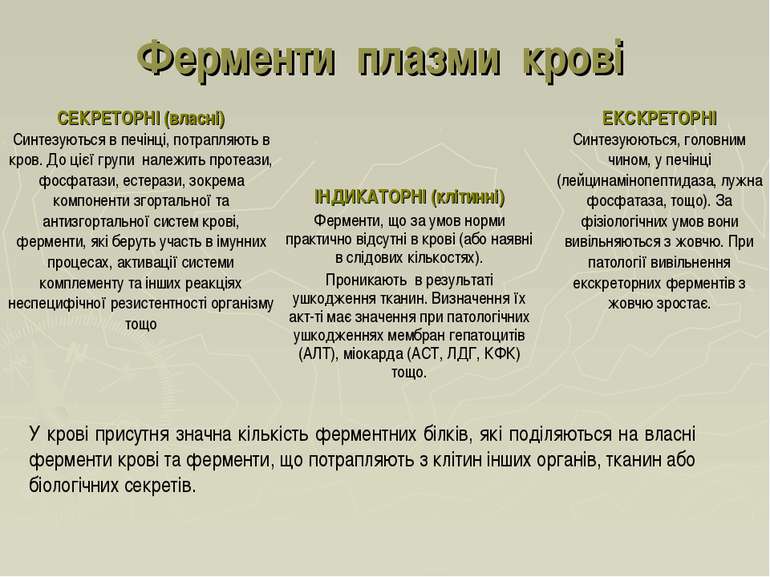 Ферменти, які знаходяться в плазмі або сироватці
− секреторні ферменти − синтезуються в печінці, виділяються в плазму
крові. Представниками даної групи є ферменти, які приймають участь в процесі
згортання крові, холінестераза сироватки крові;
− індикаторні ферменти − потрапляють в кров з тканин,
де вони виконують внутріклітинні функції. 
екскреторні ферменти − синтезуються в печінці (лейцинамінопептидаза). 
− органоспецифічні ферменти − гістидаза, сорбітолдегідрогеназа, орнітинкарбомоїлтрансфераза.
Механізм згортання крові
Механізм згортання крові – проферментно-ферментний каскад, в якому
проферменти переходять в активний стан, набувають здатності активувати інші
фактори згортання крові. 
Процес згортання крові може бути розділений умовно на 3 фази:
1) Фаза, що включає комплекс послідовних реакцій, які призводять
до утворення протромбінази.
2) Фаза, яка характеризується переходом протромбінази (фактор ІІ)
в тромбін (фактор ІІа).
3) Фаза утворення з фібріногену фібрину.